If only
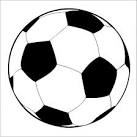 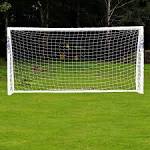 If only I could be in a real football match, I might score the winning goal

If only I could climb a really high mountain I could see the clouds of heaven

Joseph
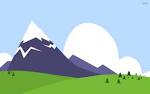 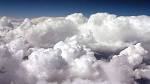